Figure 2. (A) Schematic description of experimental design. In the Language Domain, participants made small/large or ...
Cereb Cortex, Volume 25, Issue 7, July 2015, Pages 1815–1826, https://doi.org/10.1093/cercor/bht419
The content of this slide may be subject to copyright: please see the slide notes for details.
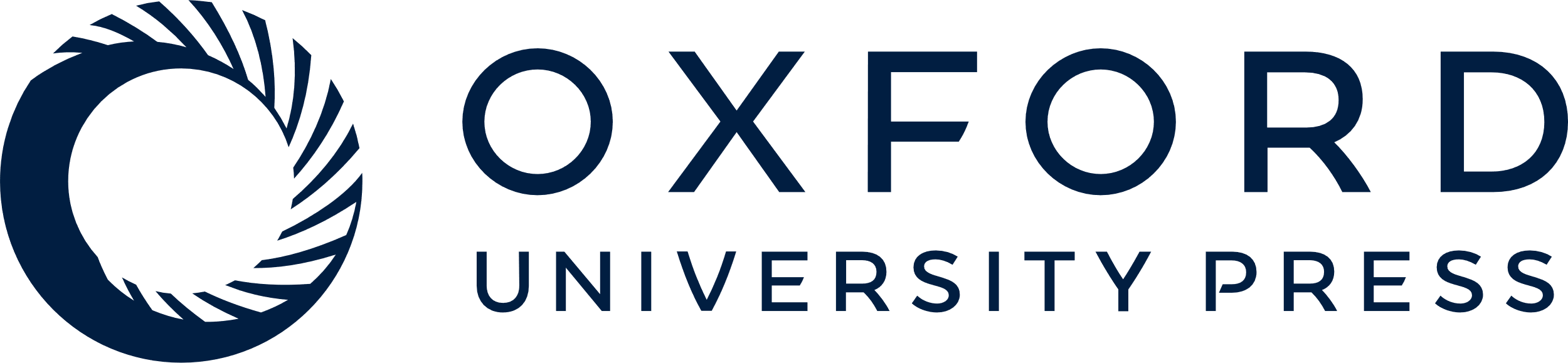 [Speaker Notes: Figure 2. (A) Schematic description of experimental design. In the Language Domain, participants made small/large or living/nonliving judgment of nouns. In the Spatial Domain, participants judged if a random dot pattern had more dots on the upper or lower part, or left or right part of the screen. Response Control: A stimulus (noun or dot pattern) was perceived and a response (button press) was made according to the type of task. Contextual Control: A cue (square or diamond) indicated which task to perform on each trial. Episodic Control: A cue (upward triangle vs downward triangle) indicated which subsequent cue (square or diamond) indicated which task to perform in a block of trials. (B) Schematic description of experimental tasks. One task block consisted of 4 consecutive trials. Each task block was separated by a resting baseline block of equal duration. Response Control: One task block comprised trials with identical tasks [e.g., Language: small/large (S) or living/nonliving (L) and Spatial: upper/lower (horizontal, H) or left/right (vertical, V) judgment]. Contextual Control: In each block, different tasks (Language: L or S and Spatial: H or V) were conducted based on a cue (square or diamond). Episodic Control: A cue–cue (upward triangle vs downward triangle) in front of each task block triggered the type cue–task association for the current block.


Unless provided in the caption above, the following copyright applies to the content of this slide: © The Author 2014. Published by Oxford University Press. All rights reserved. For Permissions, please e-mail: journals.permissions@oup.com]